中文文章繕打技巧
技巧分享
中文文章有固定的格式，在進行文章繕打時，請務必要注意。
每段開頭要空兩個全形字，可使用               。
字與字之間要相連接沒有空隙。
所有的標點符號均為全形字。
若要提升打字速度：
能夠十指並用，而非一指神功。
經常性的練習。
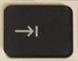 2
TQC中打檢定考試級別
實用級：1分鐘15個字。
進階級：1分鐘30個字。
專業級：1分鐘80個字。
3
文章格式
4
Tab鍵：段落開始空格
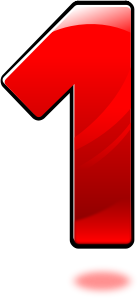 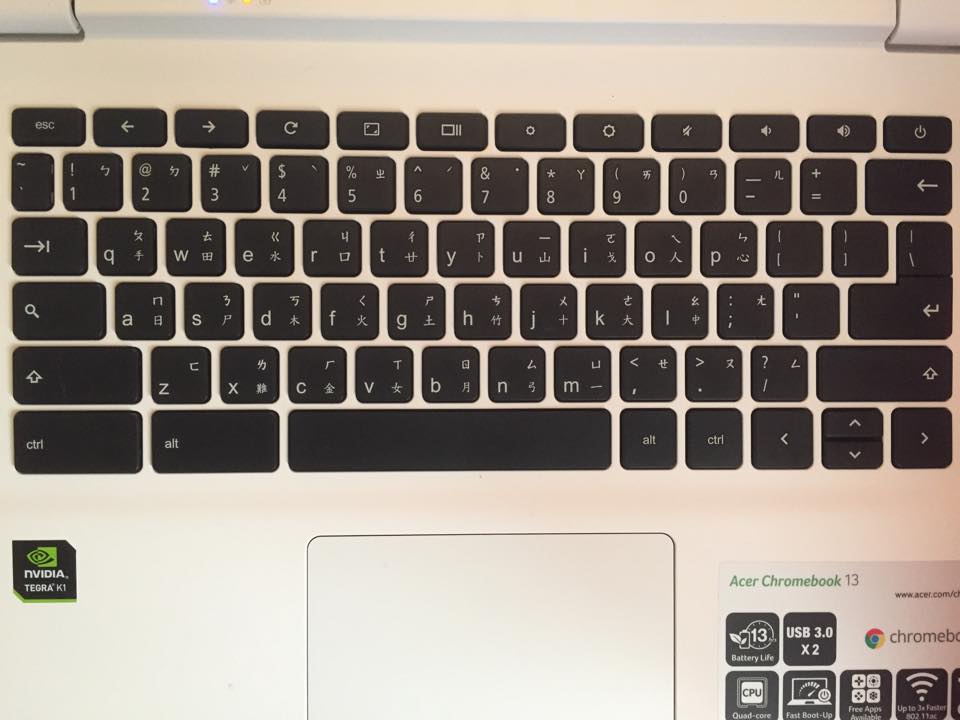 5
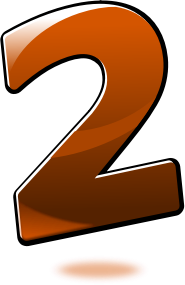 字與字之間沒有空隙
例如：大家  一起出去玩  ，字與字之間有空隙，這樣是不對的。
6
所有的標點符號均為全形字
例如：大家一起出去玩,標點符號是半形，這樣是不對的。
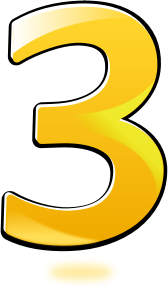 7
提升打字速度
8
十指並用才能提升打字速度
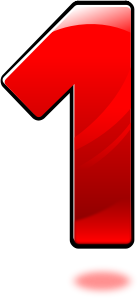 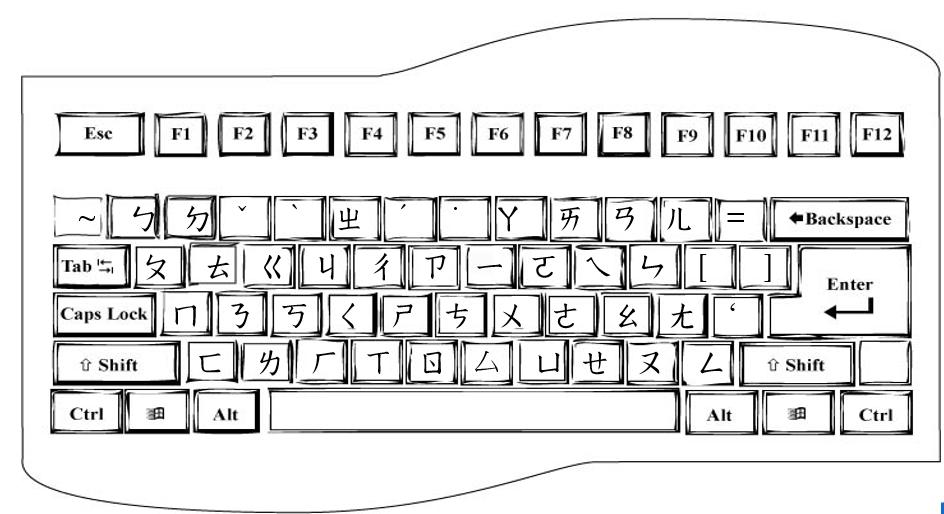 左手
9
右手
經常性的練習：熟能生巧
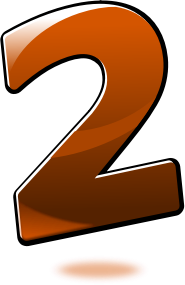 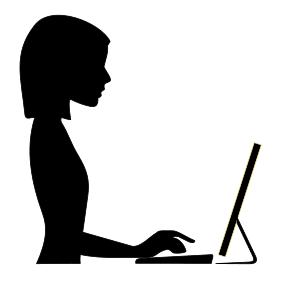 10